因式分解法解
一元二次方程
WWW.PPT818.COM
复习引入:
1、已学过的一元二次方程解
      法有哪些？
2、请用已学过的方法解方程    
       x2 －4=0
x2－4=0
例2、解下列方程
x+2=0或3x－5=0
∴ x1=-2 , x2=
不能消去（x+2）
(3x+1+
)=0
)(3x+1－
3x+1+
=0或3x+1－
=0
∴ x1=
, x2=
2、(3x+1)2－5=0
解：原方程可变形为
用因式分解法解一元二次方程的步骤
零
1方程右边化为      。
2将方程左边分解成两个               的乘积。
3至少            因式为零，得到两个一元一次方程。
4两个                              就是原方程的解。
一次因式
有一个
一元一次方程的解
解题步骤演示
例 (x+3)(x－1)=5
解：原方程可变形为
方程右边化为零
x2+2x－8 =0
(x－2)(x+4)=0
左边分解成两个一次因式 的乘积
x－2=0或x+4=0
至少有一个一次因式为零得到两个一元一次方程
∴ x1=2 ,x2=-4
两个一元一次方程的解就是原方程的解
快速回答：下列各方程的根分别是多少？
(     )
下面的解法正确吗？如果不正确，错误在哪？
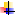 用因式分解法解下列方程：
①(x－5)(x+2)=18
②(2a－3)2=(a－2)(3a－4)
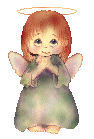 ③
y2=3y
④x2+7x+12=0
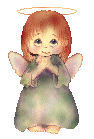 ⑤t(t+3)=28
⑥(4x－3)2=(x+3)2
小   结：
1.用因式分解法解一元二次方程的步骤：
零
1）方程右边化为      。
2）将方程左边分解成两个         　      的乘积。
3）至少      　      因式为零，得到两个一元一次方程。
4）两个                              就是原方程的解
一次因式
有一个
一元一次方程的解
2.解一元二次方程的方法：
直接开平方法　 配方法 　公式法 
因式分解法
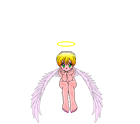 简记歌诀：
右化零　　左分解
两因式　　各求解
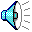 解题框架图
解：原方程可变形为：
                                =0
(                )(                 )=0
                 =0或                 =0
    ∴ x1=         , x2=
一次因式B
一次因式A
一次因式B
一次因式A
A解
A解
例1、解下列方程
1、x2－3x－10=0     2、(x+3)(x－1)=5
解：原方程可变形为  解：原方程可变形为
  (x－5)(x+2)=0           x2+2x－8=0  
                                  (x－2)(x+4)=0
x－5=0或x+2=0             x－2=0或x+4=0
∴  x1=5 ,x2=-2           ∴x1=2 ,x2=-4
1、什么样的一元二次方程可以用因式分解法来解？
2、用因式分解法解一元二次方程，其关键是什么？
3、用因式分解法解一元二次方程的理论依据是什么?
4、用因式分解法解一元二方程，必须要先化成一般形式吗？